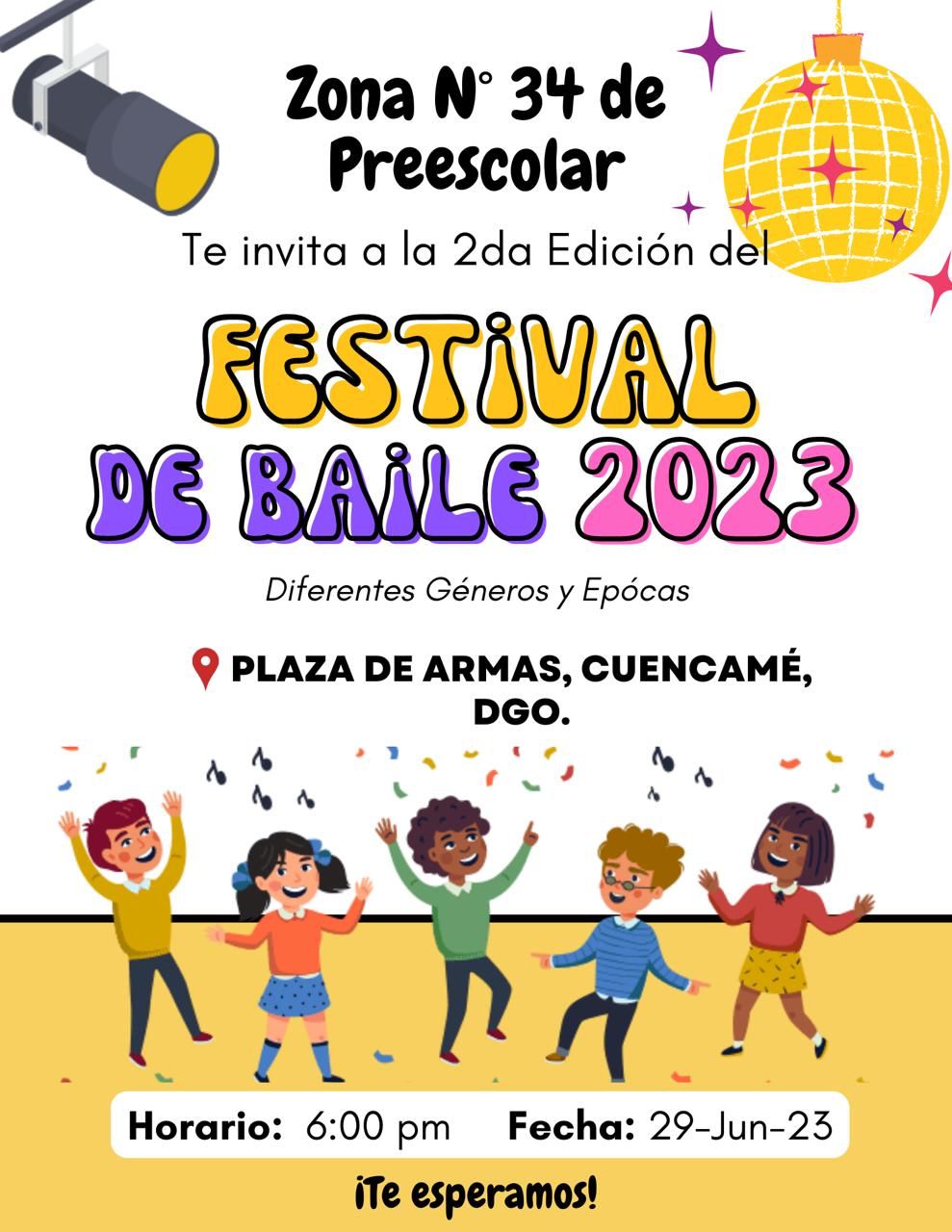 Bailes a través del tiempo
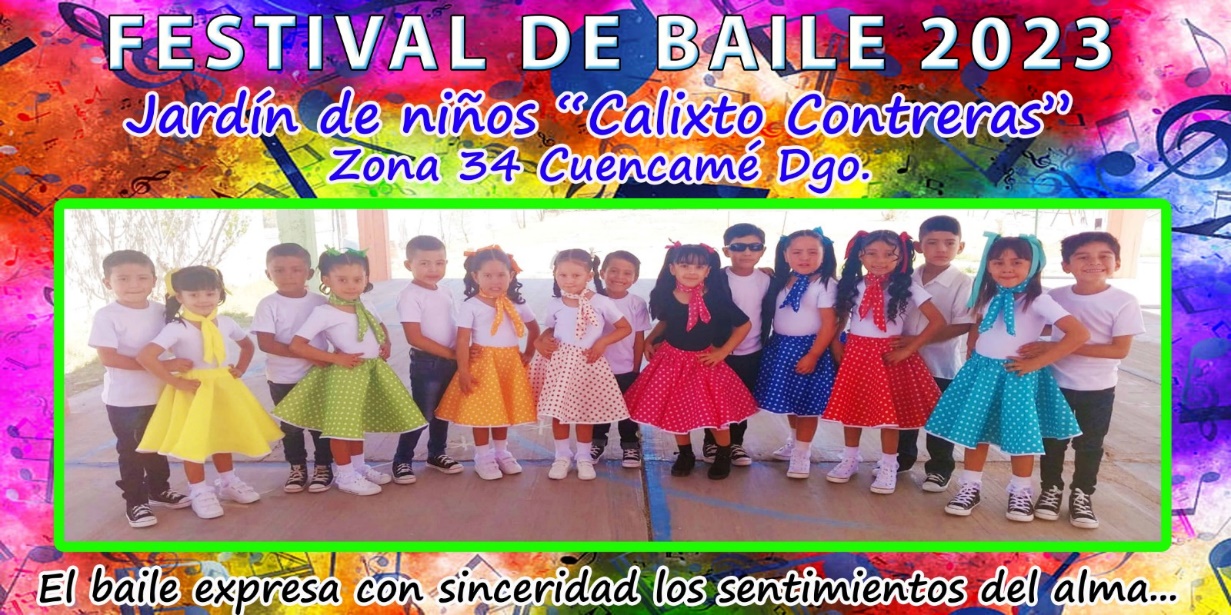 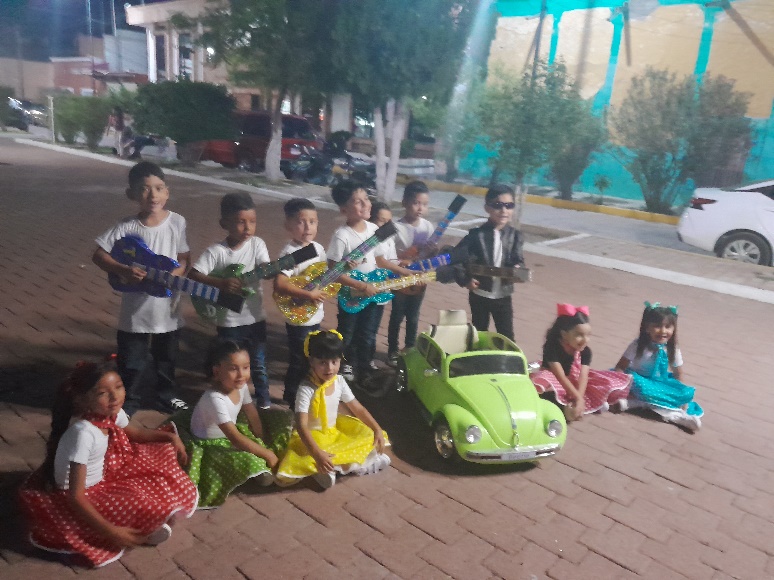 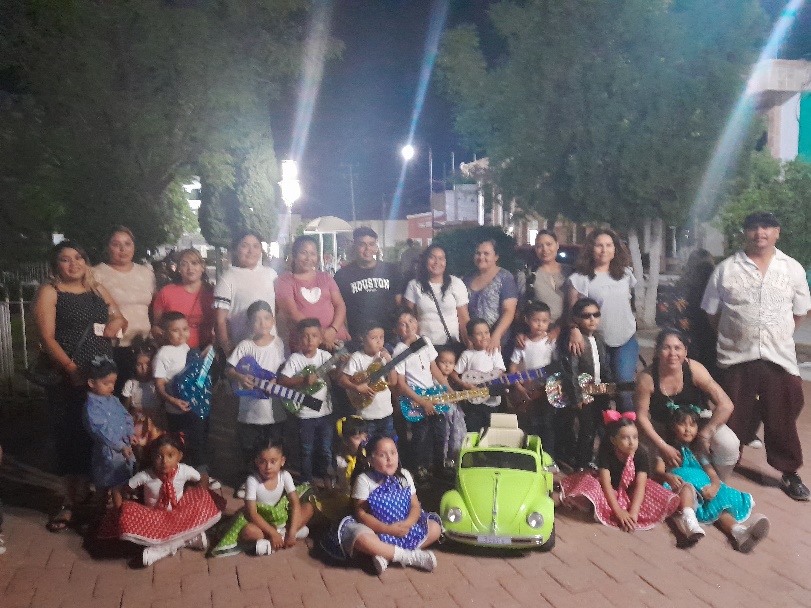 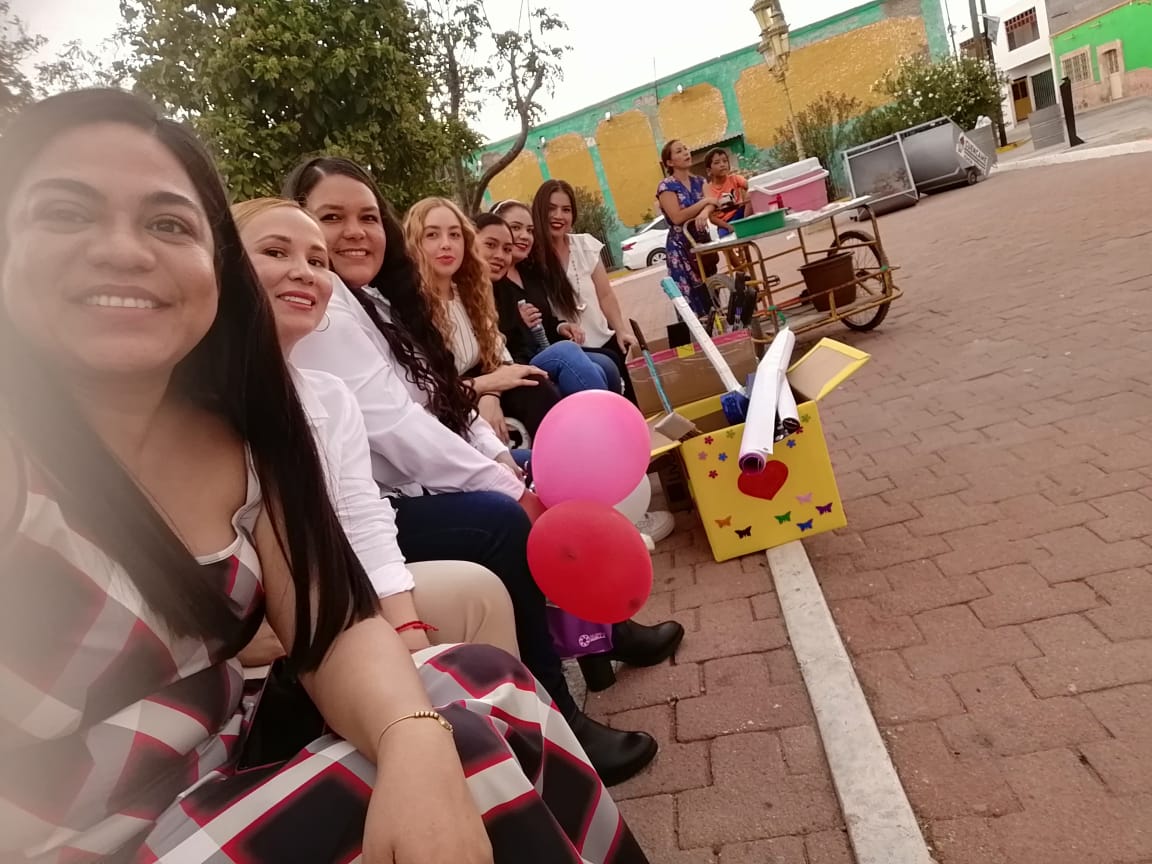 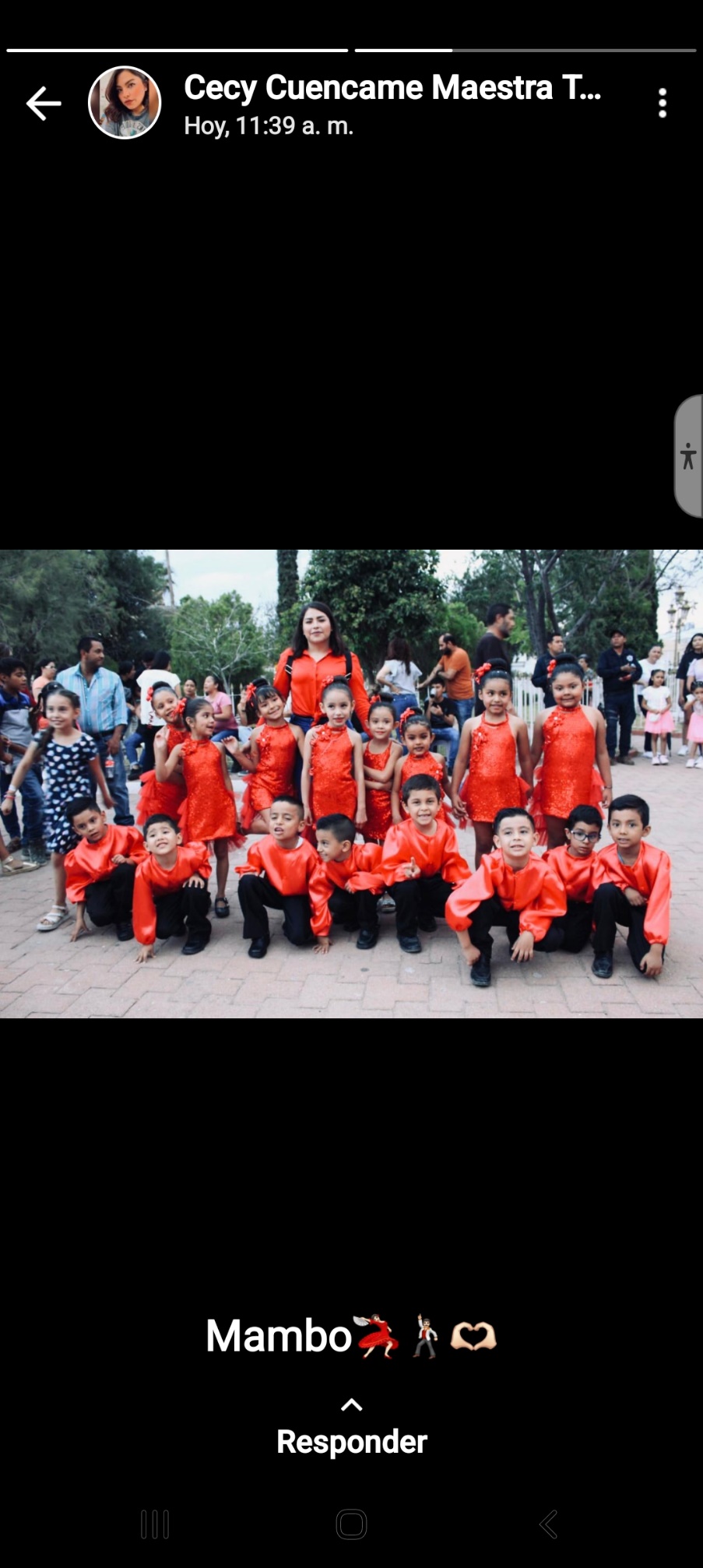 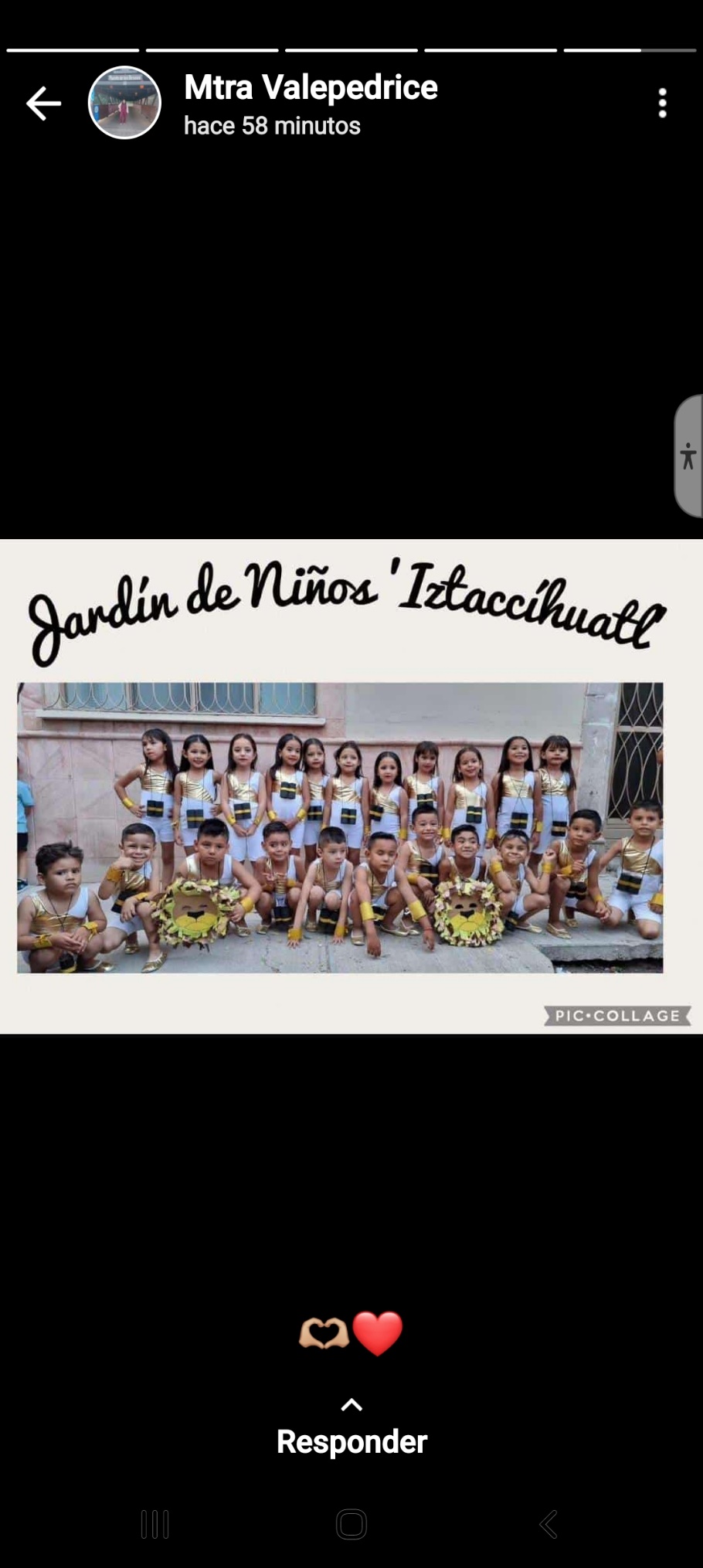